LOS DERECHOS HUMANOS Y LA CONSTITUCIÓN
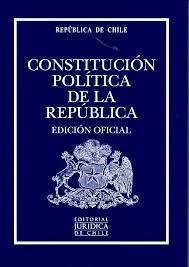 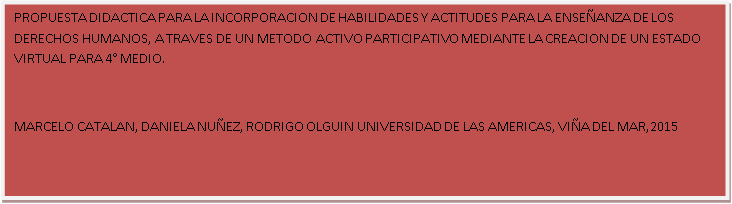 1
Ir utilizando tu guía didáctica al unísono con el desarrollo del power point
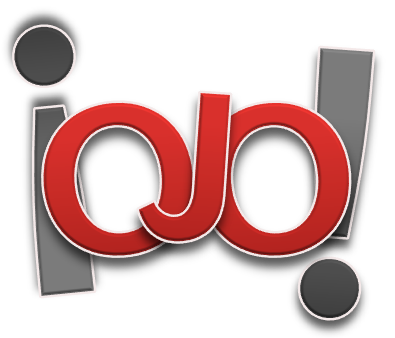 CONSTITUCION POLITICA Y DERECHOS HUMANOS
2
ACTIVEMOS NUESTROS CONOCIMIENTOS PREVIOS
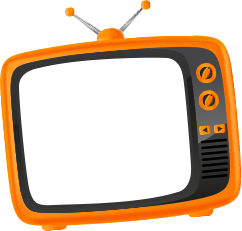 A continuación observamos un video relacionado con los derechos humanos y la evolución histórica que esta ha tenido en el tiempo, es por ello que a partir de este deberás responder unas preguntas que se encuentran en la pagina Número 3… de tu guía !
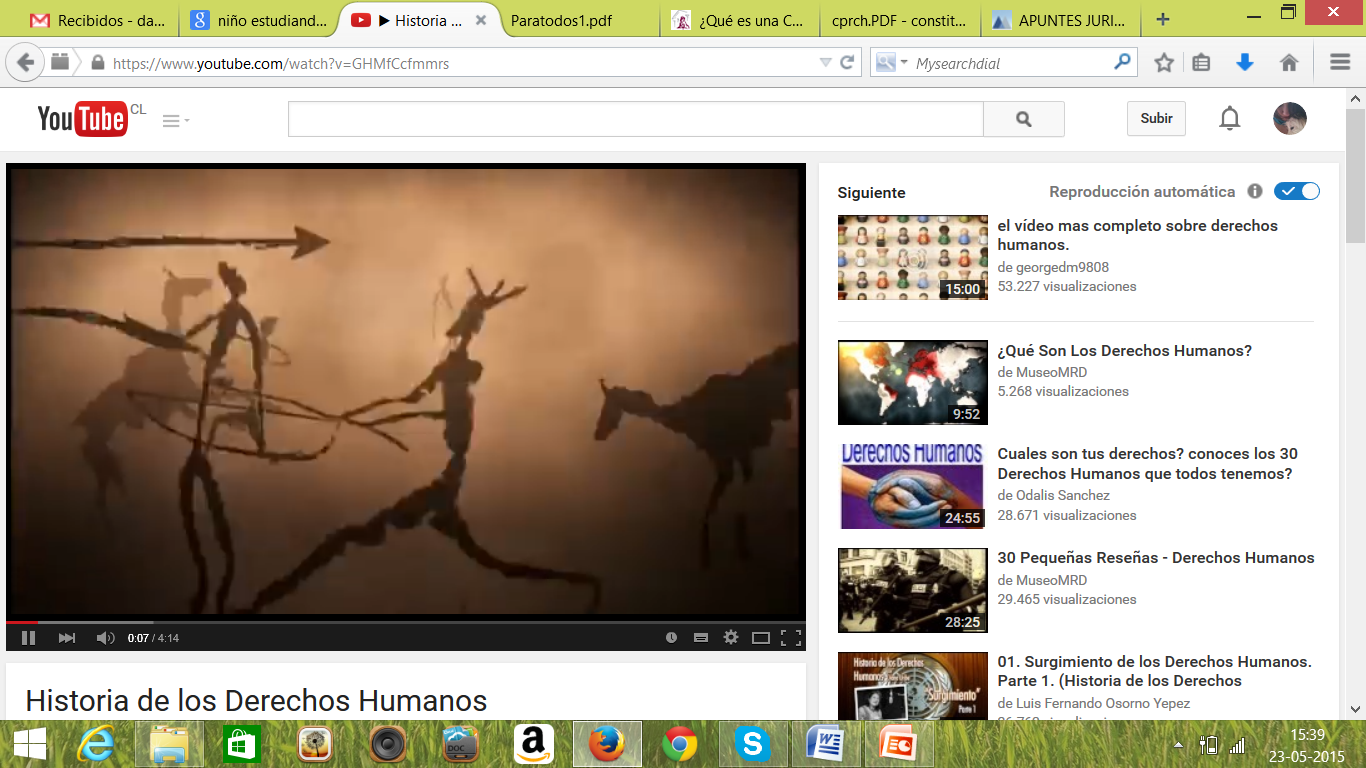 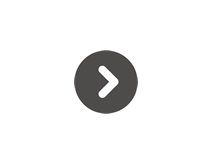 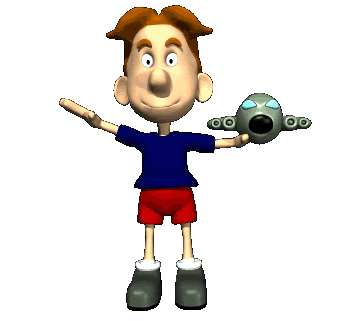 https://www.youtube.com/watch?v=GHMfCcfmmrs
3
CONTENIDO
Derechos Humanos
¿QUÉ SON?
Los derechos humanos son derechos inherentes a todos los seres humanos, sin distinción alguna de nacionalidad, ligar de residencia, sexo, origen nacional o étnico, color, religión, lengua o cualquier otra condición. Todos tenemos los mismos derechos humanos, sin discriminación alguna. Estos derechos son  INTERRELACIONADOS, INTERDEPENDIENTES E INDIVISIBLES.
¿SU FINALIDAD?
En la actualidad, los derechos humanos tienen dos finalidades: por un lado son el fundamento del desarrollo integral de la persona y por otro lado proporcionan la base solida de la organización, equilibrio y control social, de esta manera la igualdad y la libertad son los dos conceptos claves de la dignidad humana.
4
CONTENIDO
Derechos Humanos
La idea de que todos los seres humanos deben gozar de uno  de los derechos esenciales y comunes ya se podía encontrar en algunas de las antiguas civilizaciones, pues de una u otra forma, estaba en la base de muchas religiones, como por ejemplo, en el cristianismo al proclamar que todos los hombres son iguales ante Dios
Como también en la Declaración de Independencia de los Estados Unidos. (Ejemplo)
Declaración Universal de los DD.HH. 1948
Organización de las Naciones Unidas (ONU)
5
CONTENIDO
CLASIFICACION DE LOS DD.HH
La clasificación de carácter histórico basada en la aparicion o reconocimiento cronológico de los DDHH por parte del orden jurídico normativo internacional se distinguen entre los siguientes.
Primera generación: Derechos civiles  y políticos
Derecho a la vida -
Derecho a la Propiedad- Honor Intimidad Libre -Expresión
Segunda Generación: Derechos económicos, sociales y culturales
Derecho a trabajar en condiciones dignas
Descanso diario, semanal y vacaciones
Vivienda Digna, Educación y Cultura
Tercera Generación o de Solidaridad
Derecho a la paz
Derecho al desarrollo
Derecho al ambiente sano
Derecho al patrimonio común
6
CONTENIDO
Primera generación: Derechos civiles  y políticos
LIBERTAD
IGUALDAD
Segunda Generación: Derechos económicos, sociales y culturales
SOLIDARIDAD
Tercera Generación o de Solidaridad
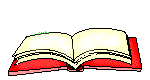 EN TU GUIA, EN LA PAGINA 4 PODRAS ENCONTRAR UN MAPA CONCEPTUAL DE TODO EL CONTENIDO VISTO EN CLASES, DE MANERA QUE PUEDAS TENER UN RESUMEN O UN ORGANIZADOR VISUAL DE LOS TEMAS TRATADOS.
7
PROPUESTA DE TRABAJO EL ESTADO VIRTUAL
Objetivo: 
En que consiste: en desarrollar un conjunto de actividades conformes al contenido de 4° Medio en la unidad Numero 1 “ Institucionalidad Chilena” relacionándolo con los DD.HH, con la finalidad de conformar un Estado Virtual el cual se pondrá en funcionamiento dentro del curso correspondiente. 
Para ello, los estudiantes deben  ir generando los distintos aspectos que conforman un Estado (a grandes rasgos) entre ellos encontramos: La Constitución (Reglamento interno del curso), formación de Partidos Políticos, elecciones presidenciales, formación de una asamblea constituyente. 
Al finalizar el proceso el Estado Virtual deberá ponerse en practica dentro del Establecimiento Educacional.
En donde: La mayoría de las actividades a realizarse se efectuarán dentro de la sala de clases, ya que es necesario evidenciar el trabajo de todos los estudiantes del curso. Los productos obtenidos de estas actividades deberán ser adjuntadas a una página de internet que funcionará como punto de encuentro entre los estudiantes, el profesor y el nuevo Estado. 
Por ultimo, las actividades que no requieran presencia física de los estudiantes se realizarán mediante el uso de celulares o computadores. Estos productos, al igual que los anteriores, deberán incluirse dentro de la página.
8
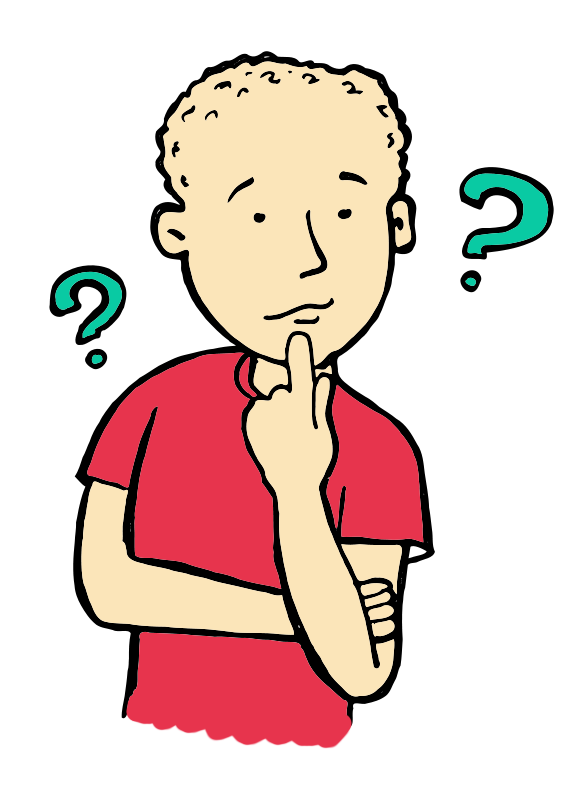 Sigamos desarrollando nuestra guía, anda a la página 4 donde encontraras una actividad relacionada con el análisis de citas 
¿qué es eso? Allí te lo contamos!!
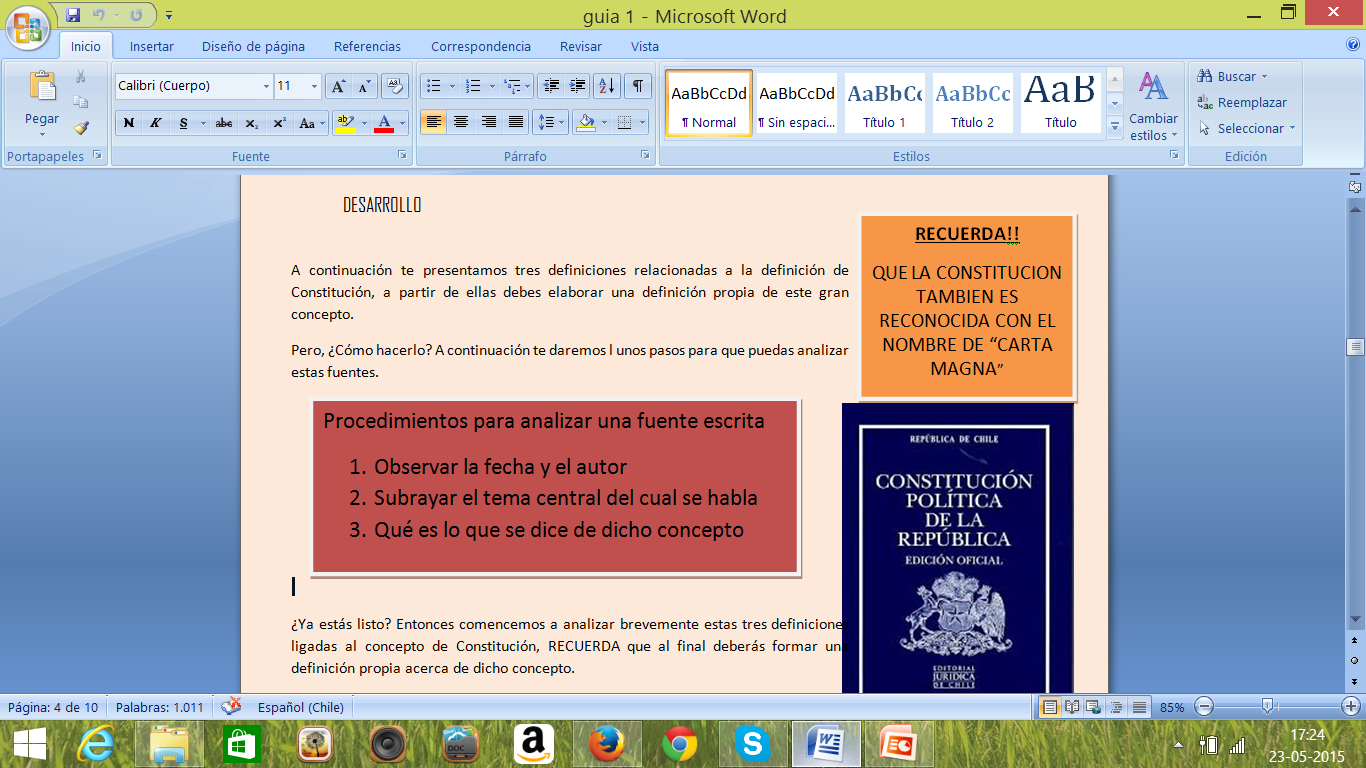 CONSTITUCION POLITICA Y DERECHOS HUMANOS
9
La Constitución es la norma jurídica, sea escrita o no, de más alto rango en el ordenamiento jurídico de una sociedad, destinada a regular los aspectos fundamentales de la vida política.
Esta Carta Fundamental determina la estructura política del Estado, su funcionamiento, los órganos de poder y sus atribuciones, las relaciones entre los órganos del Estado, los derechos y garantías de las personas y los cuerpos intermedios de la sociedad, los sistemas para hacer efectiva la supremacía constitucional y el procedimiento de reforma parcial o total de la Constitución. Se complementa con leyes orgánicas: leyes complementarias que la misma Constitución considera, conjuntamente con leyes que se dictan para interpretar sus preceptos. Una Constitución es legítima cuando refleja los valores, principios y las creencias aceptadas por la sociedad.
Biblioteca del Congreso Nacional/BCN http://www.bcn.cl/ecivica/constitucion/
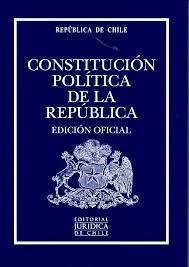 “Constitución es la aplicación jurídica de la realidad constitucional, en la línea ontológica, entiende como realidad constitucional a la resolución fáctica de las reglas escritas y no escritas de los preceptos constitucionales. Dice que las mutaciones fácticas son dentro del estado de derecho producto de las necesidades políticas que tienen los pueblos de resolver la aplicación diaria de la norma rectora en función de resolver encrucijadas constitucionales y actos de gobierno de carácter operativo”
Roberto Lopresti, 1998
http://ideaypensamiento.blogspot.com/2009/09/definicion-de-constitucion-segun.html
“Una Constitución no es sólo el texto normativo elaborado por un cuerpo Constituyente, es una realidad humana, un modo de convivencia social, un proceso de ejercicio de los poderes públicos, según cánones de equilibrio y regularidad.Una Constitución no queda establecida por el mero acto de su sanción en una ceremonia solemne. Se necesita la práctica constante de la Constitución, su vigencia efectiva, su aplicación apropiada. Se necesita educar a la población y a sus representantes para lograr la consciente aceptación de las limitaciones que ella impone.”
André Huariou, 1962
http://constitucion-uriel.blogspot.com/2009/04/intri.html
10
En tu guía deberás desarrollar el recuadro que se te presenta en la pagina 5, allí deberás aplicar el procedimiento de análisis de citas o fuentes!
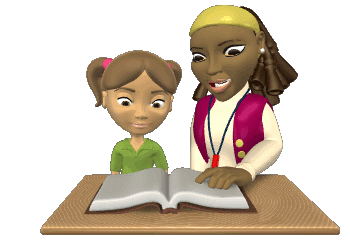 11
Utiliza tu constitución y hace la actividad de la pagina 6.
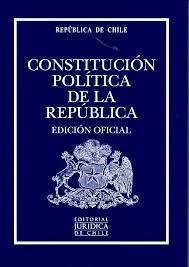 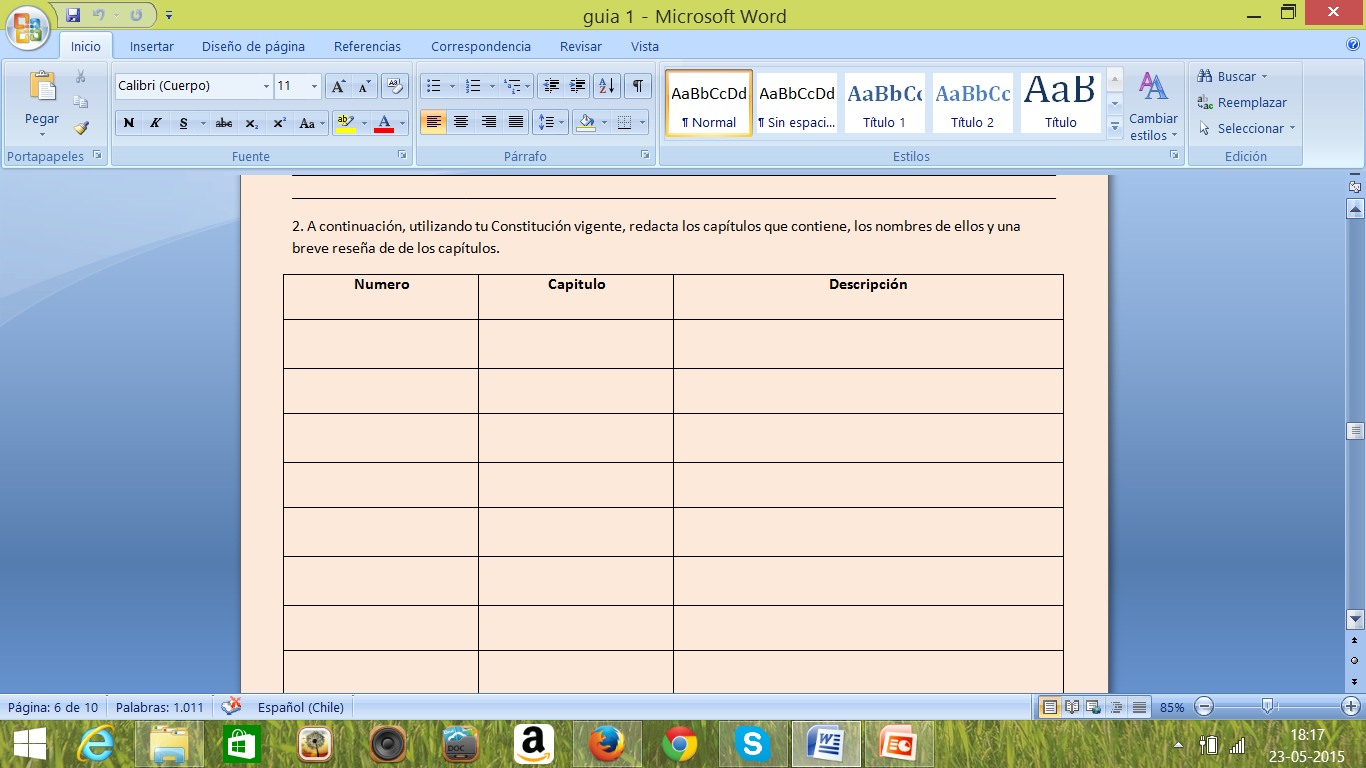 12
Finalmente, debes seguir las instrucciones de tu guía en la pagina 8. Allí deberás crear las bases de una constitución en relación a criterios que en tu guía se destacan.

Trabaja colaborativamente con tus compañeros y lo mas importante respeta las opiniones de cada uno de ellos.
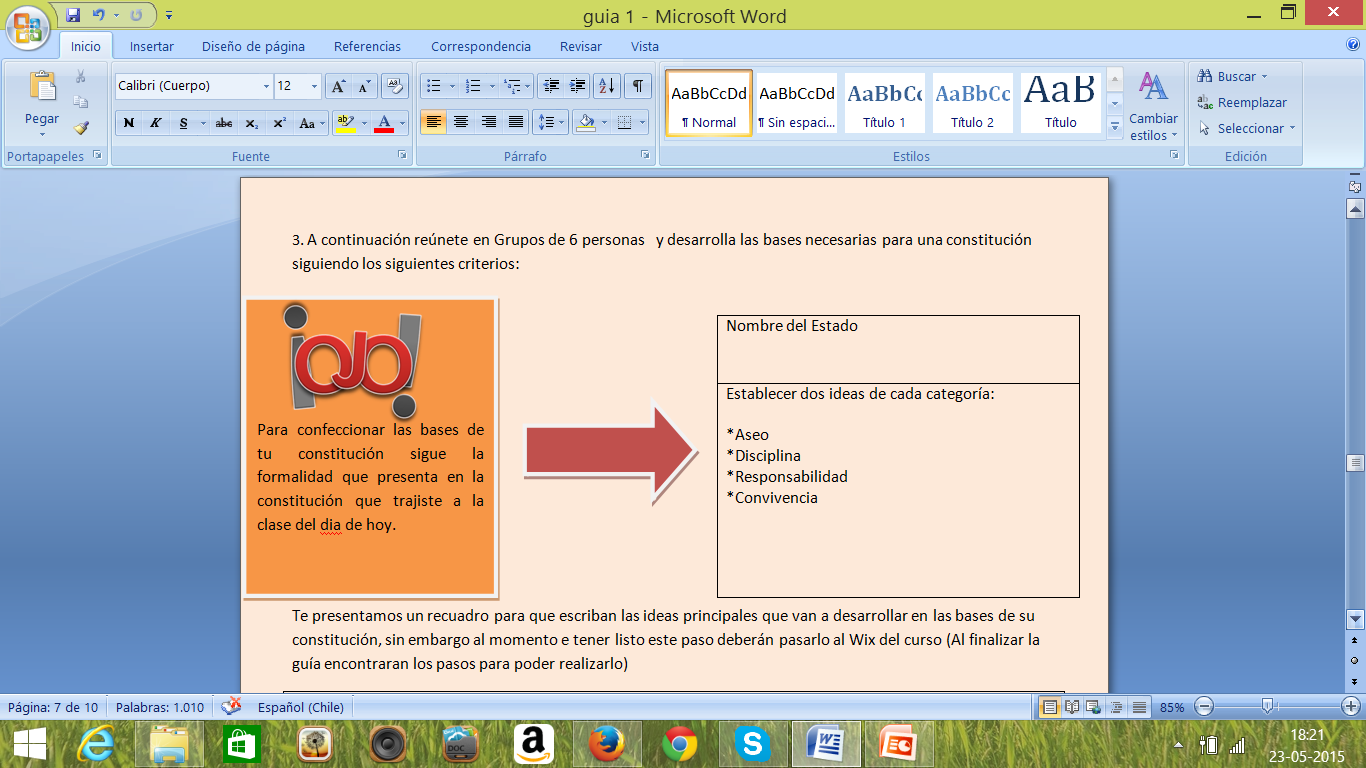 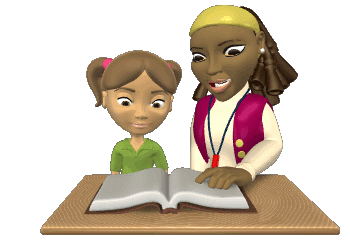 13
Al finalizar la ultima actividad, debes subirlo al Wix con tus compañeros.
AHORA EN CONJUNTO
 respondan la pregunta de cierre así la discuten para dar termino a la clase.
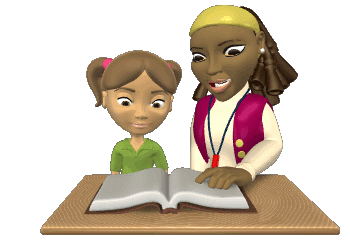 14